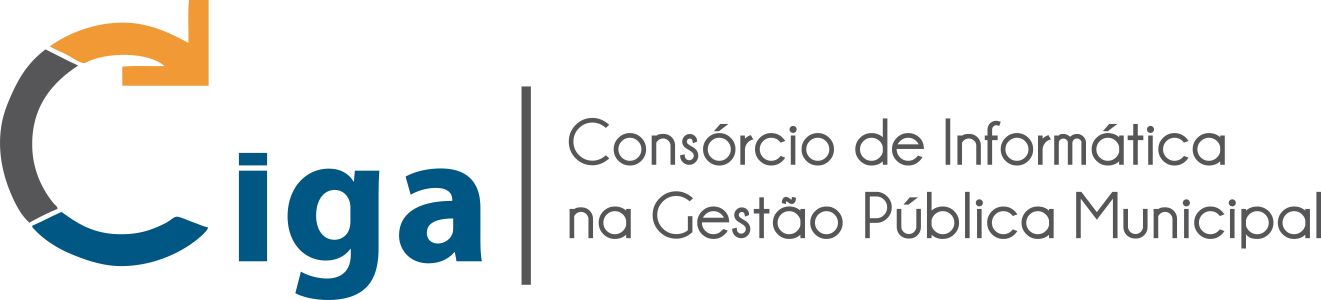 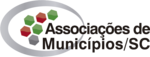 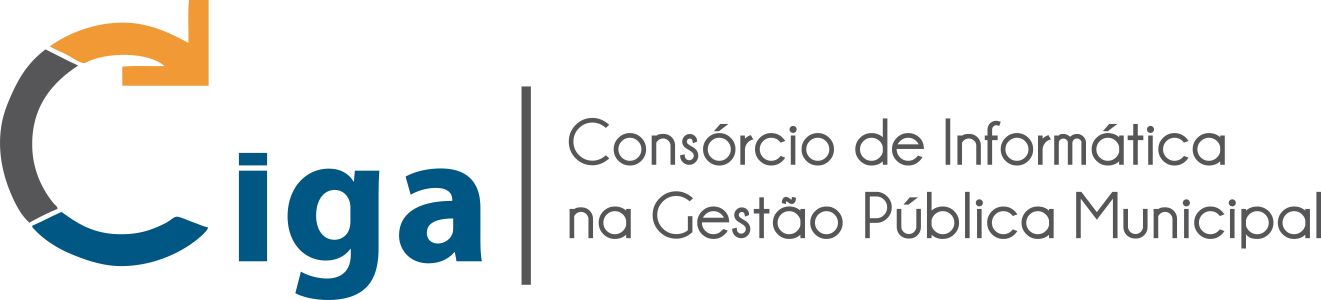 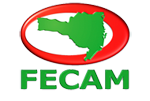 O CIGA é um consórcio público, fundado em 2007, por iniciativa da FECAM, voltado a sistemas de tecnologia da informação e ferramentas de comunicação. Atualmente, já conta com 290 municípios consorciados e possui como missão: “Prover soluções tecnológicas para a melhoria da gestão pública”.
Abrangência
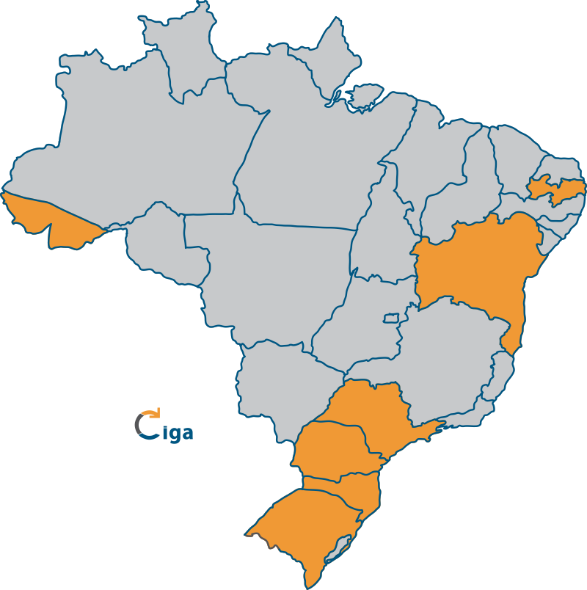 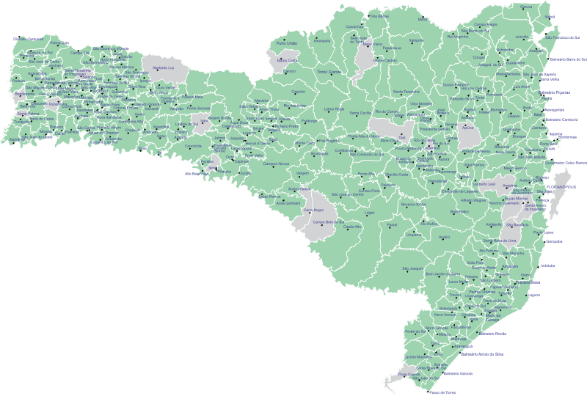 290 municípios consorciados
281 de Santa Catarina (95,2%)
9 municípios de outros Estados
Municípios da AMEOSC que fazem parte do CIGA
Municípios da AMMOC que fazem parte do CIGA
Municípios da AMPLASC que fazem parte do CIGA
Programas disponibilizados
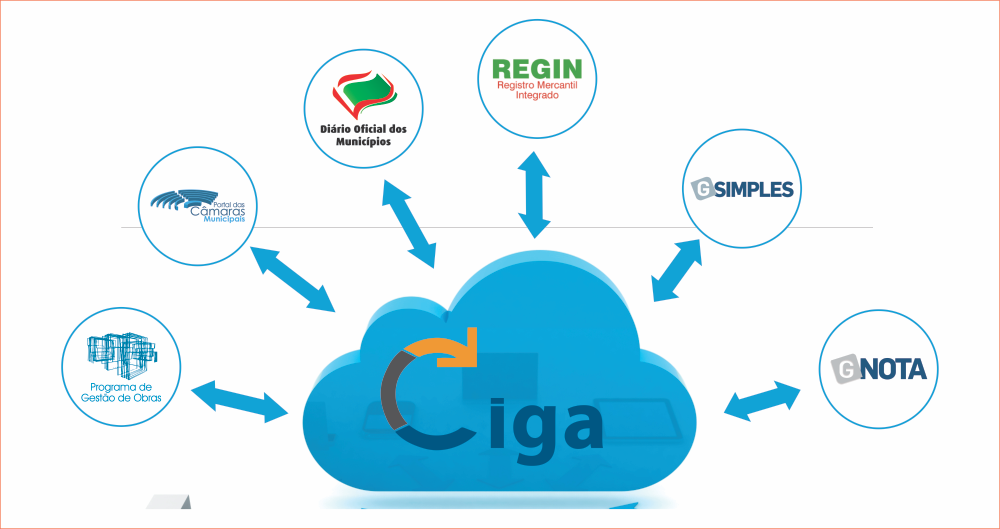 CIGA em números
17 empregados públicos (14 ingressos por concurso e 3 livre nomeação, todos CLT);
1 Estagiário e 2 empregados terceirizados;
4 programas mantidos com pessoal interno, dois programas mantidos com serviços terceirizados;
380 contratos de prestação de serviços ativos com os consorciados;
Mais de 5000 usuários atendidos nos 6 programas disponibilizados;
Receita orçada em 3,2 milhões em 2016;
Menos de 3% de inadimplência;
Mais de 1 milhão de atos publicados no Diário Oficial (DOM/SC);
Mais de 500 milhões de declarações processadas no Simples Nacional;
Como podemos ajudar os municípios?
Economia de recursos públicos
A economia pode chegar a 98% dos programas próprios
E em média 70% dos programas terceirizados (licitações compartilhadas)
Economia e transparência públicadom.sc.gov.br
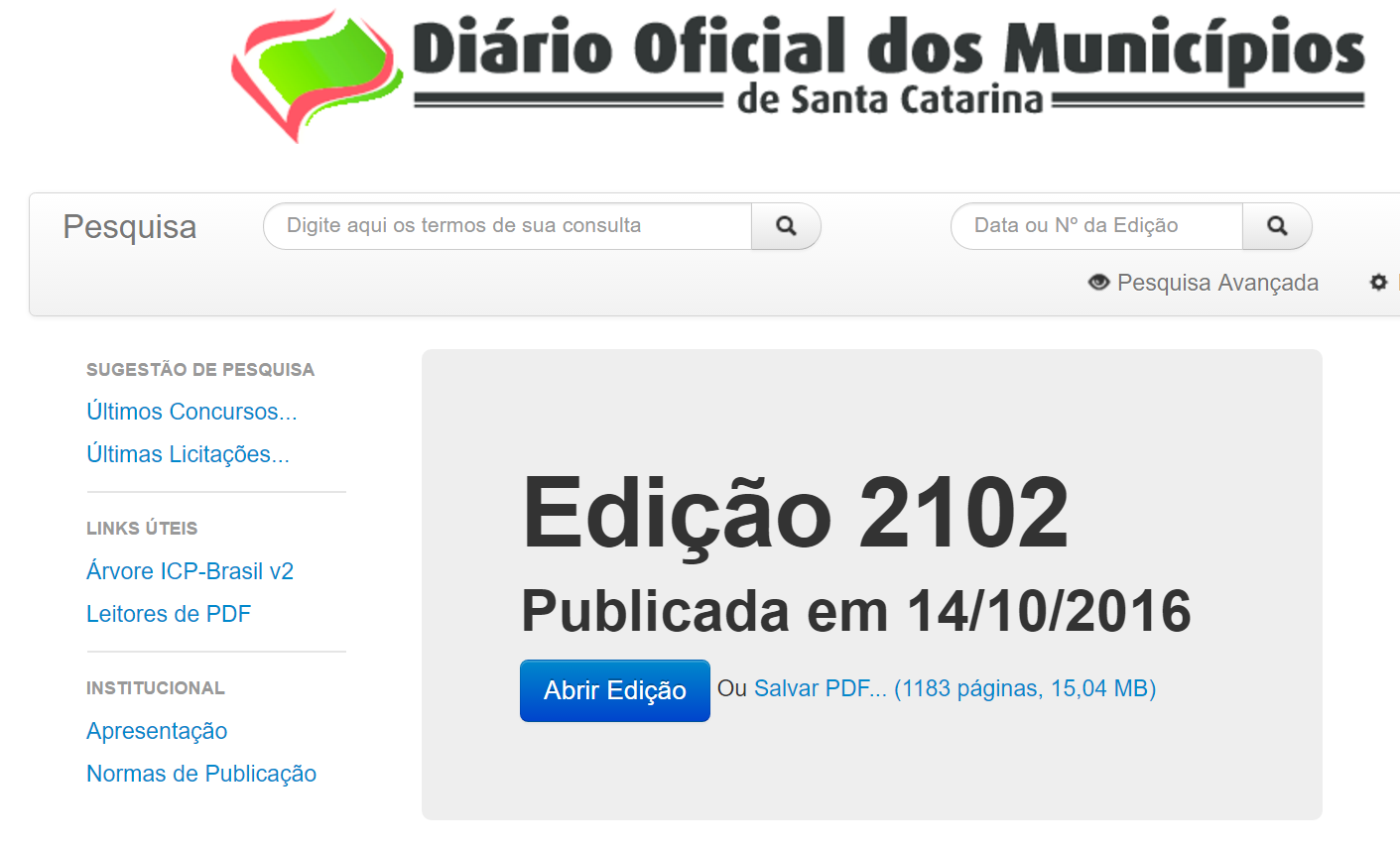 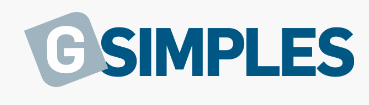 Incremento da Arrecadação
Gestão do Simples Nacional
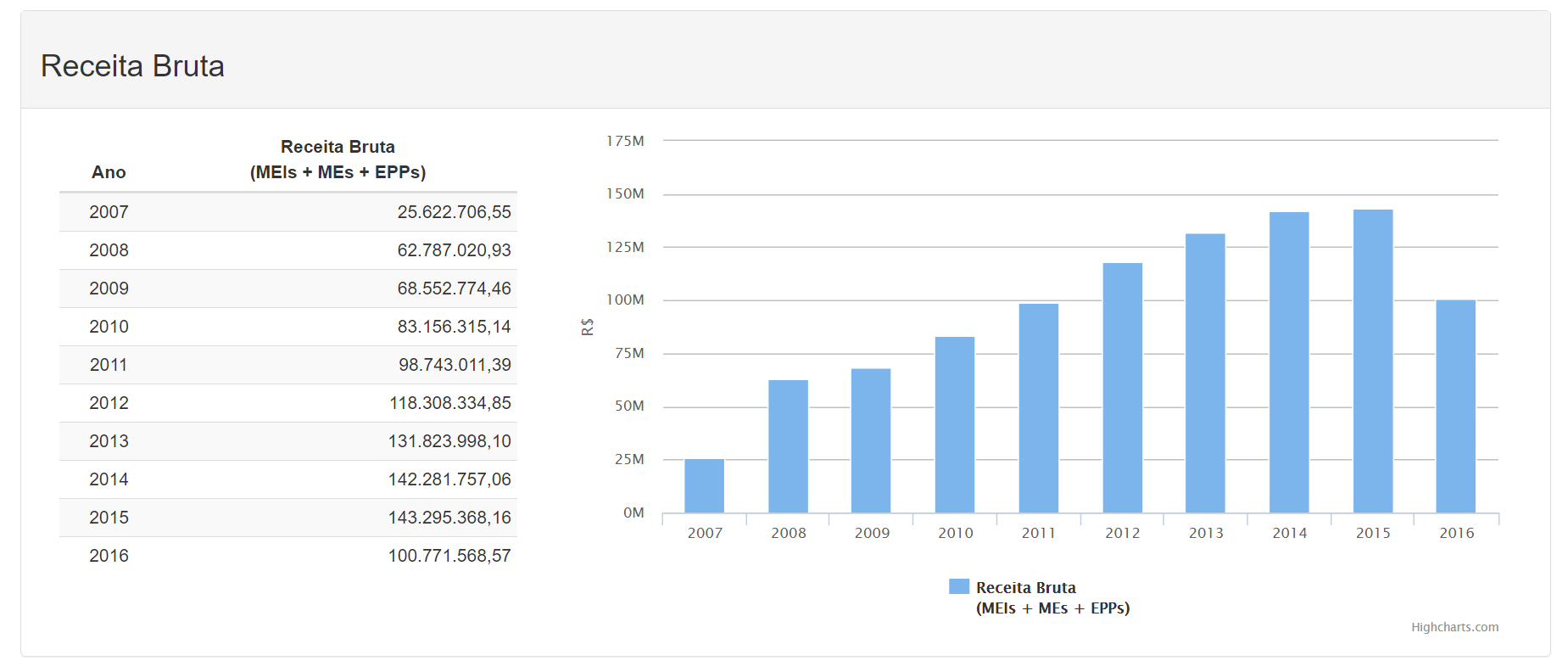 Incremento da Arrecadação
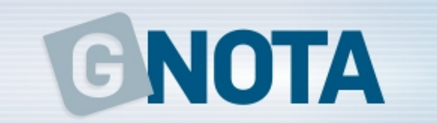 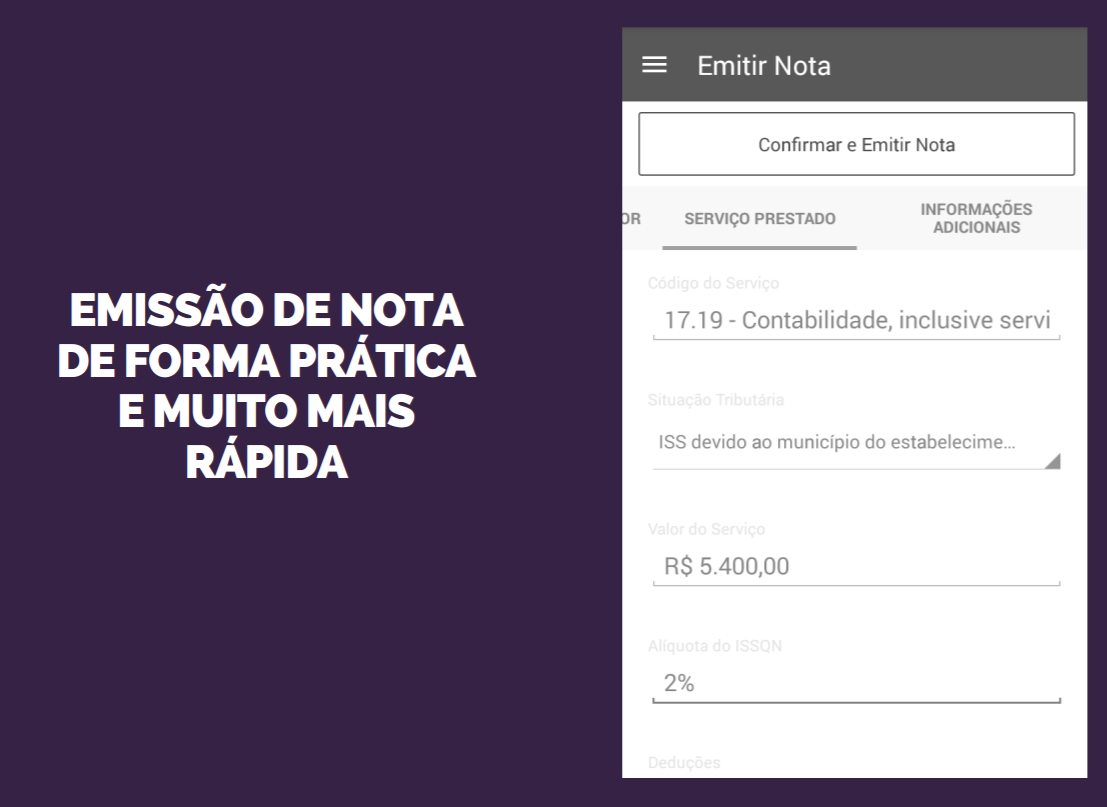 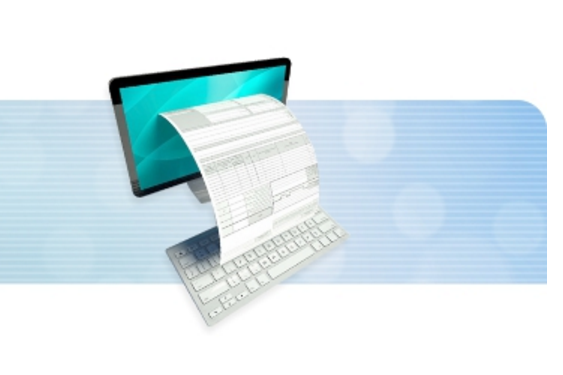 Gestão de Obras
Redução do tempo de elaboração dos projetos
Integração com o Tribunal de Contas (Prestação de Contas)
Emite os relatórios de prestação de contas no padrão da CEF e BADESC
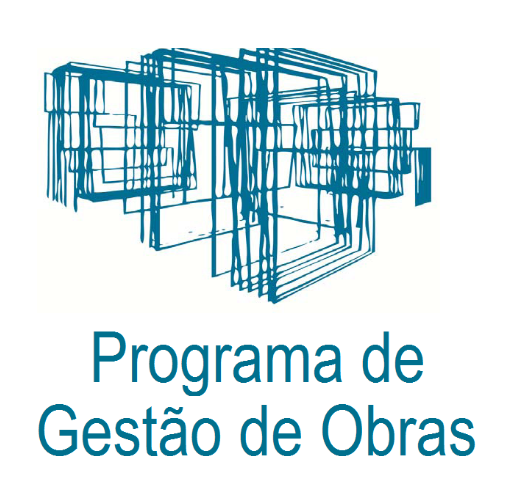 Licitações de sistemas compartilhadas
Gestão da Assistência Social (Vigente)

Futuras:
Geoprocessamento
Trânsito
Outros a definir
Apoio os poderes legislativos municipais
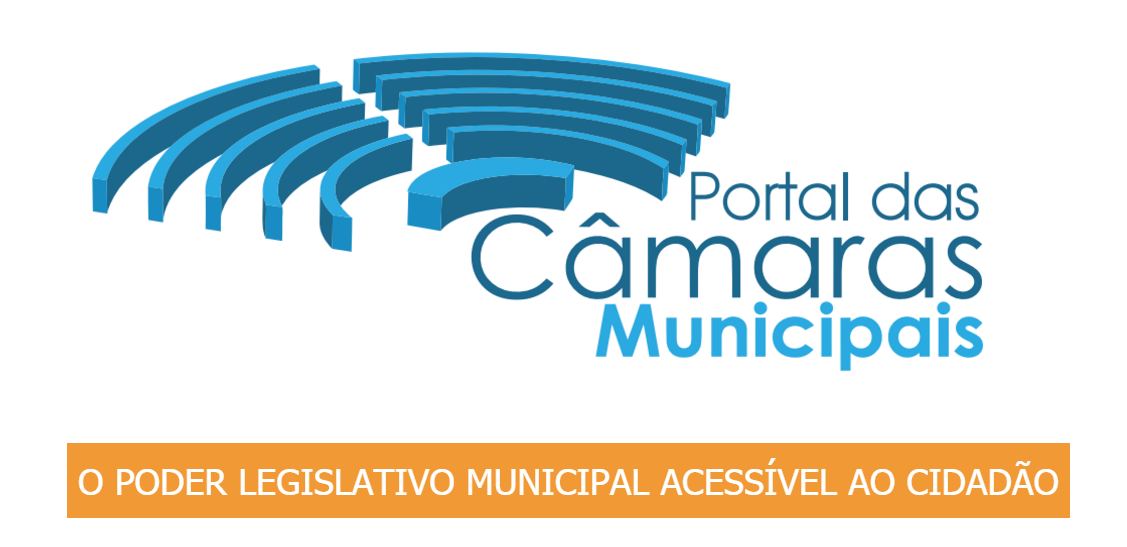 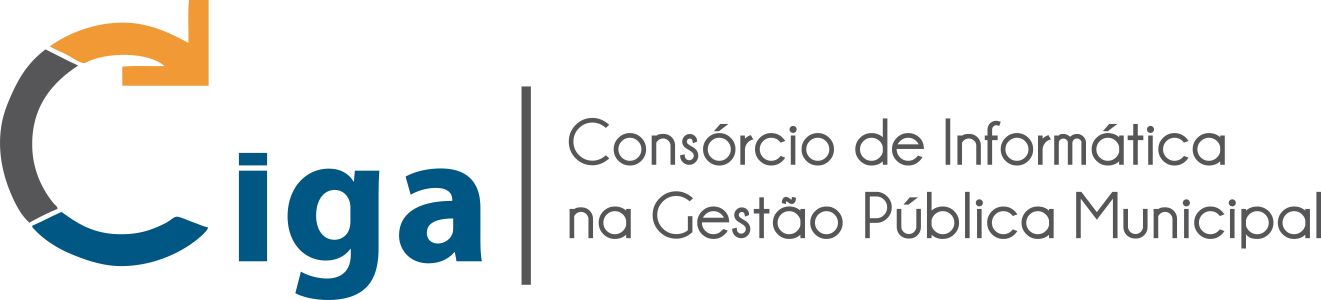 Site: ciga.sc.gov.br
E-mail: ciga@ciga.sc.gov.br
Telefone: (48)3221-5300

Diário Oficial: dom.sc.gov.br 
Simples Nacional: simples.ciga.sc.gov.br

                     Gilsoni Lunardi Albino                       Ludovino Labas
                          Diretor do CIGA                    Prefeito de Lebon Régis
                                                                                      Presidente